Triedenie
Jana Krištanová 4.C
2009/2010
Triedenie – prečo?
triedenie - proces preusporiadania danej množiny v špecifickom poradí (podľa určitej relácie

cieľ: uľahčiť neskoršie vyhľadávanie prvkov triedenej množiny
Triedenie vkladaním (insertsort)
procedure Tvkladanim;
 begin
  for i:=2 to n do begin
                   x:=a[i];
                   k:=i-1;
                   while (x<a[k]) and (k>0) do begin
                                               a[k+1]:=a[k];
                                               k:=k-1;
                                               end;
                   a[k+1]:=x;
                   end;
 writeln;
 end;
Porovnanie metód vnútorného triedenia
Triedenie vkladaním

Triedenie výberom

Triedenie výmenou





zdroj: http://di.upjs.sk/informatika_na_zs_ss/studijny_material/programovanie/teoria/triedenie.pdf
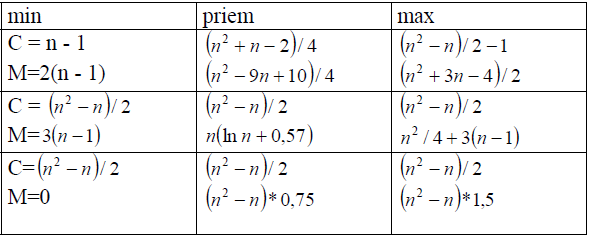 Ďakujem za pozornosť!
Zdroje: 

http://www.trsek.com/cover/160
http://www.gympd.sk/~jaro/pascal/triedenie/index.html
http://di.upjs.sk/